Status of the ITK Toolkit
Hans J. Johnson
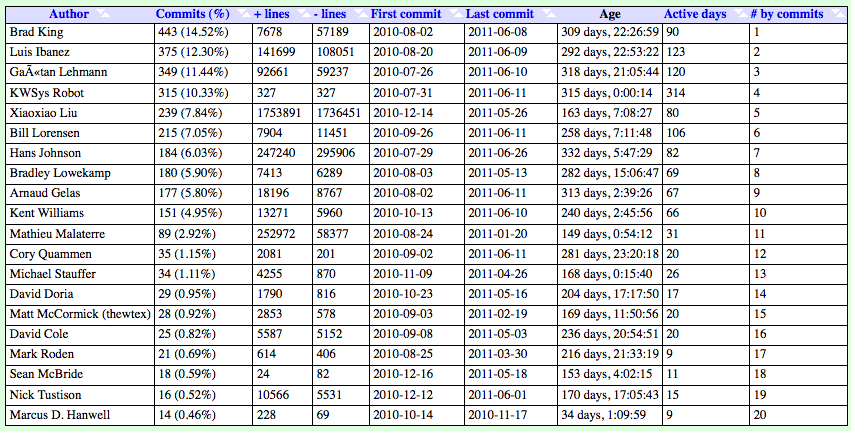 ./gitstats/gitstats -c commit_begin=5f6b8ec8de1967a364a0bb2d476455b1e99564c9 \
                    -c commit_end=HEAD ~/Dashboard/src/ITK ITKv4_Report
When?  Git Commits
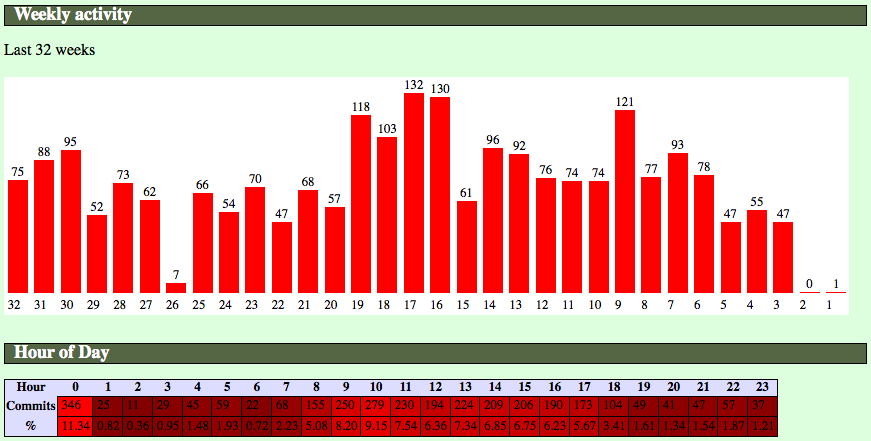 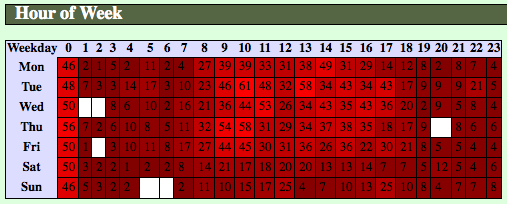 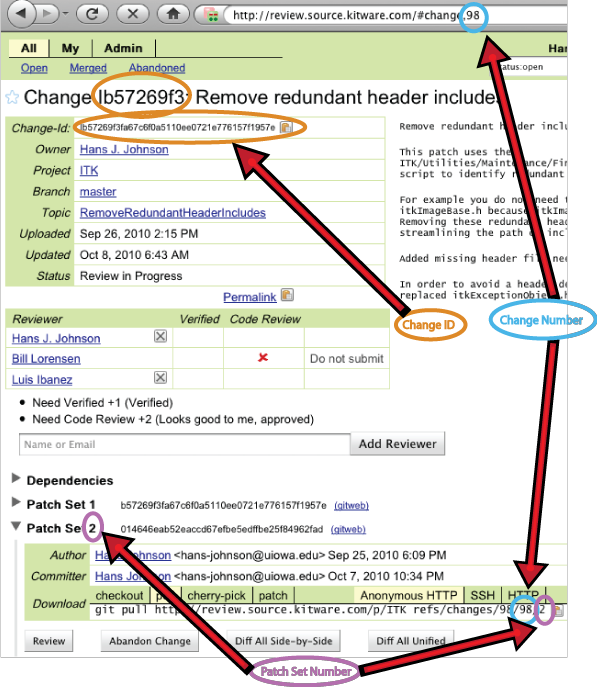 How? Gerrit
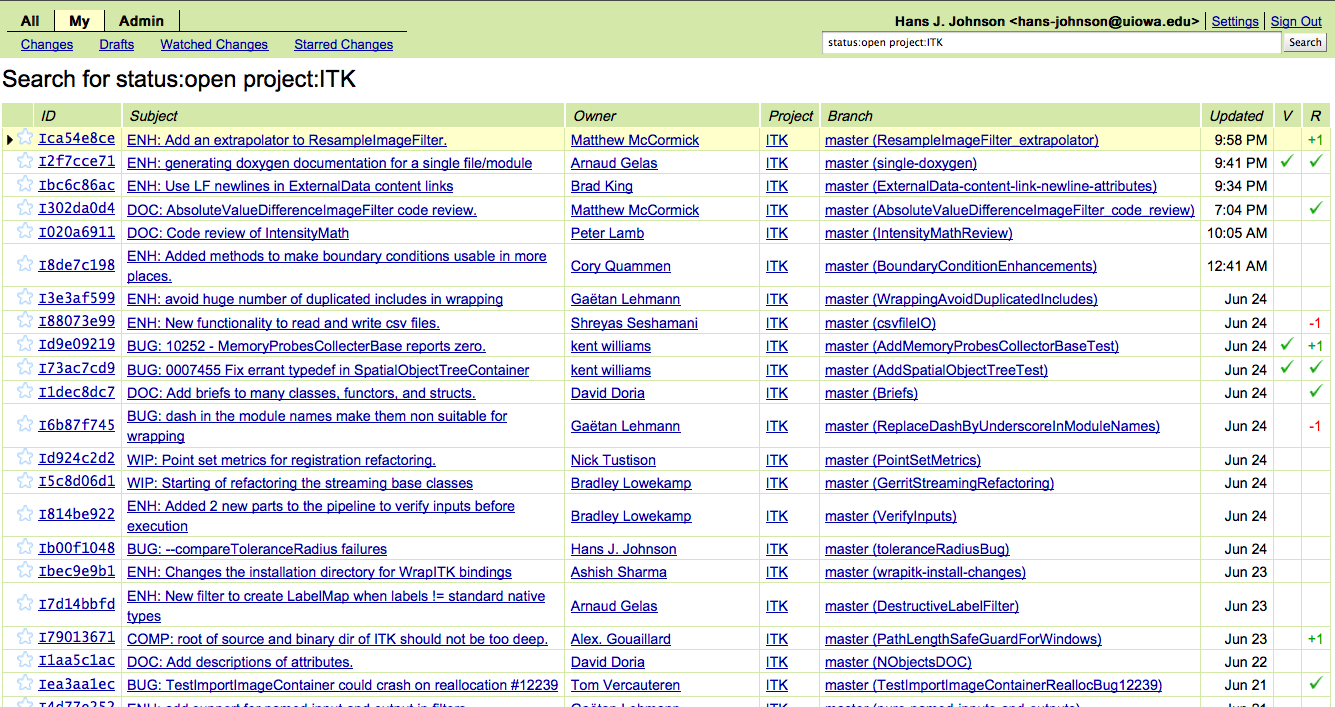 How?  Git
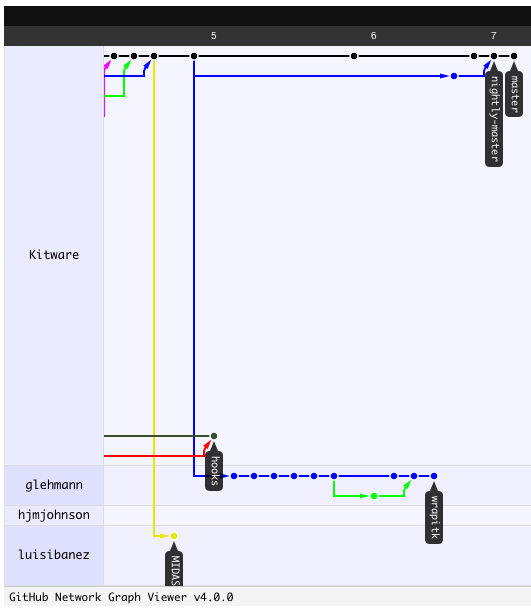 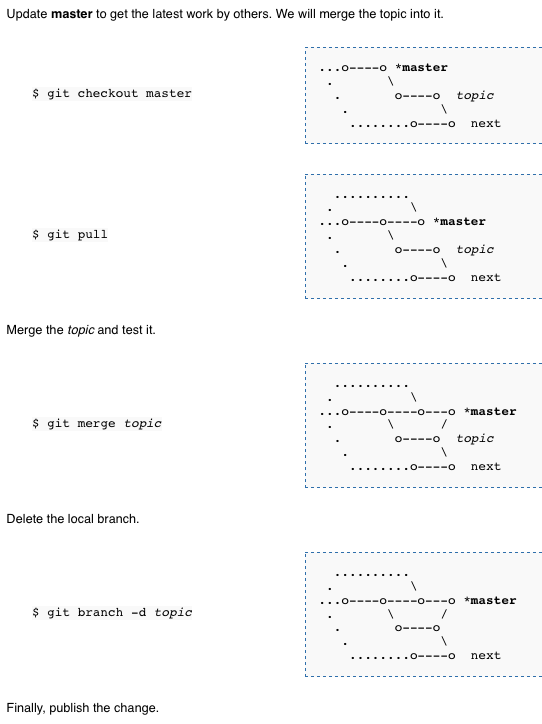 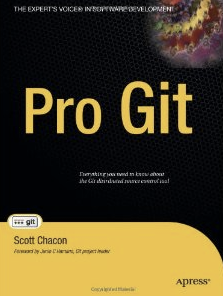 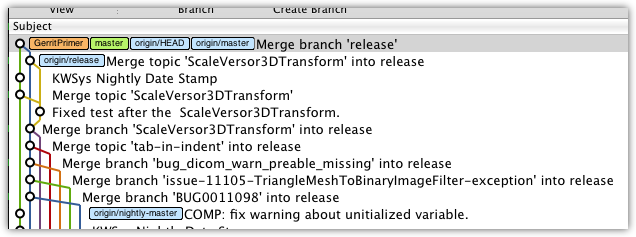 What?
Organization
Modernization (Third Party)
Modularization
Simplification
Compile time Behavior
Code duplication
Consistency
Modernization
Many third party dependencies have been updated
GDCM 2 (DICOM IO)
NIFTI
VNL
OpenJPEG
HDF5 (Addition, still being flushed out)
Modularization
Created an ontological hierarchy
Encapsulate conceptual units
Decouple functional units from rest of toolkit
Fine grained inclusion of functions
Improve code coverage
${ITK_LIBRARIES}
Simplification
Compile time Behavior
ITK_USE_DEPRECATED_LEVELSET_INTERPOLATION, ITK_USE_DEPRECATED_FAST_MARCHING, ITK_USE_CENTERED_PIXEL_COORDINATES_CONSISTENTLY, USE_REVIEW_STATISTICS, ITKIO_DEPRECATED_METADATA_ORIENTATION, ITK_IMAGE_BEHAVES_AS_ORIENTED_IMAGE, USE_OPTIMIZED_REGISTRATION
Removed SGI, MSVS 6, Old SUN, cygwin #ifdef code 
Removed all “Legacy” code
Decouple Test Data from source
Consistency
Code API and execution
Mask processing in filters
Renaming for consistency
Code Reuse
Create abstract base classes for common functionality
Major Changes
Wrapping of ITK Proper
Improve end-user experience
Improve long term maintenance
Improve Documentation
FEM
Improve ITK compatibility
Improve coverage
Registration
Conceptual consistency
Expanded functionality
DICOM
Improved Support
Days Inactive Report
:     : mean
Who                  : How : days
                     :many : inactive
==========================================
Arnaud Gelas         :  2  : 9
kentwilliams         : 11  : 16
Hans Johnson         :  7  : 65
Nick Tustison        :  2  : 94
Jim Miller           : 11  : 97
Brad King            :  2  : 121
Tom Vercauteren      :  1  : 138
Marcus D. Hanwell    :  1  : 139
Vince Magnotta       :  6  : 155
Gaetan Lehmann       : 12  : 157
Ziv Yaniv            :  2  : 169
Luis Ibanez          : 51  : 174
Bill Lorensen        :  6  : 177
Gabe Hart            : 13  : 178
xiaoxiao             : 17  : 179
Bradley Lowekamp     : 13  : 185
Stephen Aylward      :  7  : 189
Bill Hoffman         :  1  : 202
alexandre gouaillard :  8  : 207
Ivan Macia           :  2  : 211
brian avants         : 19  : 211
Mathieu Malaterre    : 13  : 215
Danielle Pace        :  1  : 217
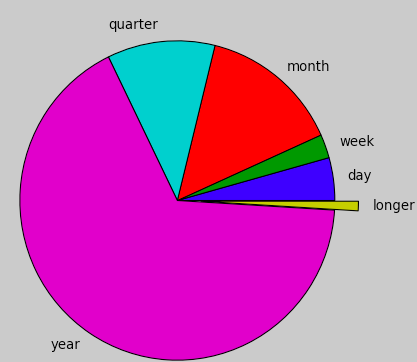 Discussion Points
Unified logins and Integrated systems
Git
Gerrit
Wiki
Mantis
?Midas?
These tools need to be less distinct
GitHub
NITRC
NAMIC  (Sandbox)
NAMIC  (Wiki)
Slicer3/4 (Wiki)
Slicer3/4 (svn)